PRAVNI FAKULTETPRIVREDNO PRAVNI SISTEM I POLITIKAKuka, Ermin (2018). JAVNE POLITIKE. Sarajevo: Štamparija FojnicaBegić, Kasim (2000). EKONOMSKA POLITIKA. Sarajevo: Pravni fakultet Univerziteta u Sarajevu.Kurtović, Halid & Kadrija Hodžić (2011).PRIVREDNO PRAVNI SISTEM I POLITIKA. Zenica: Pravni fakultet Univerziteta u Zenici..
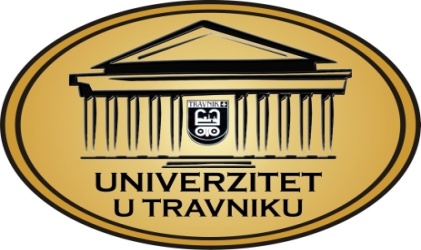 Predavači:

Prof.dr. Faruk Jašarević

Haris Kozlo MA
viši asistent na ekonomskopravnoj naučnoj oblasti
VJEŽBE 10
CILJEVI IZLAGANJA

Definirati NOVAC i KREDIT
Objasniti MONETARNU RAVNOTEŽU i NERAVNOTEŽU
1. OPĆENITO O MONETARNO – KREDITNOM SISTEMU
Za PRIVREDE ROBNOG KARAKTERA pretpostavka je da se akt kupoprodaje i razmjene vrši posredstvom novca
Na taj način NOVAC prožima sve momente društvene reprodukcije
stoga se ove privrede često označavaju kao robno - novčane privrede
2. UOPĆE O NOVCU I KREDITU
U uvjetima tržišne privrede, u kojoj se robni svijet dijeli na robe i novac
NOVAC ima niz općih funkcija
koje ga čine
specifičnim i nezamjenjivim institutom robnih privreda
Zahvaljujući ovim funkcijama svaka transakcija u ekonomiji ima
Realni
I
financijski aspekt
2. UOPĆE O NOVCU I KREDITU
NOVAC ima funkciju MJERE VRIJEDNOSTI, što znači da
pomoću njega svaka roba izražava svoju vrijednost,
	i na taj način,
putem novca postaju usporediva najrazličitija dobra odnosno robe
Druga funkcija novca odnosi se na njegovo POSREDOVANJE PRI RAZMJENI ROBA
2. UOPĆE O NOVCU I KREDITU
KREDIT PREDSTAVLJA SPECIFIČAN ODNOS U ROBNOJ PRIVREDI U OKVIRU KOJEG SE
JEDAN PRIVREDNI SUBJEKT NA ODREĐENO VRIJEME LIŠAVA SVOJE KUPOVNE MOĆI (EKONOMSKE SNAGE) U KORIST DRUGOG SUBJEKTA uz obavezu ovog da istekom ugovorenog roka vrati kupovnu moć uz kamatu kao naknadu
KREDIT JE UGOVORNI ODNOS IZMEĐU
POVJERIOCA (ZAJMODAVCA) UZ NJEGOVU OBAVEZU USTUPANJA NOVCA I PRAVO NA POVRAĆAJ NOVCA UZ KAMATU
I
dužnika (zajmoprimca) čije je pravo korištenja pozajmljenog novca i obaveza da, nakon ugovorenog roka, vrati novac uz kamatu kao naknadu za korištenje novca
3. MONETARNARAVNOTEŽA I NERAVNOTEŽA
U okviru monetarno - kreditne politike DRŽAVA raspolaže instrumentima kojima neposredno ili posredno utječe
na obim i kretanje novčane mase, odnosno
na njeno stvaranje, raspodjelu, preraspodjelu i poništavanje
TEMELJNI ZADATAK MONETARNOG SISTEMA I MONETARNO – KREDITNE POLITIKE jeste osiguranje optimalne, odnosno poželjne količine novca u optjecaju
INFLACIJA
INFLACIJA predstavlja oblik monetarne neravnoteže u kojoj je ponuda novca osjetno veća od potražnje novca, što se neposredno manifestira
opadanjem kupovne moći novca (vrijednosti novca), I kontinuiranim porastom cijena,
	uz brojne implikacije, ovisno od veličine ove neravnoteže, na ukupne tokove reprodukcije
INFLACIJA
UZROCI INFLACIJE
VRSTE INFLACIJE
POSLJEDICE INFLACIJE

DEFLACIJA
DEFLACIJA je monetarna pojava koja je suprotna od inflacije
to znači da se ona manifestira u znatno većoj potražnji u odnosu na ponudu novca

STAGFLACIJA
STAGFLACIJA (kovanica što potječe od riječi stagnacija i inflacija) je relativno novi tip inflacije koji podrazumijeva da se usporedo sa ovom monternom neravnotežom bilježi i visoka stopa nezaposlenosti, odnosno stagnacija privrednih tokova
DEVALVACIJA I REVALVACIJA
DEVALVACIJA i REVALVACIJA predstavljaju dvije financijske, odnosno monetarne operacije koje su, posljedice monetarnih neravnoteža
Obje ove operacije znače saniranje monetarne neravnoteže u zemlji, i to na osnovu PROMJENE PARITETA domaće novčane jedinice u odnosu na mjernu jedinicu zlata, odnosno u odnosu na konvertibilne valute